Specifika sportovního marketingu, marketingová komunikace a komunikační mixPropagace a média (np2285)
Michal Jilka
Struktura seminářů
2.3.2017
Michal Jilka - Propagace a média (np2285)
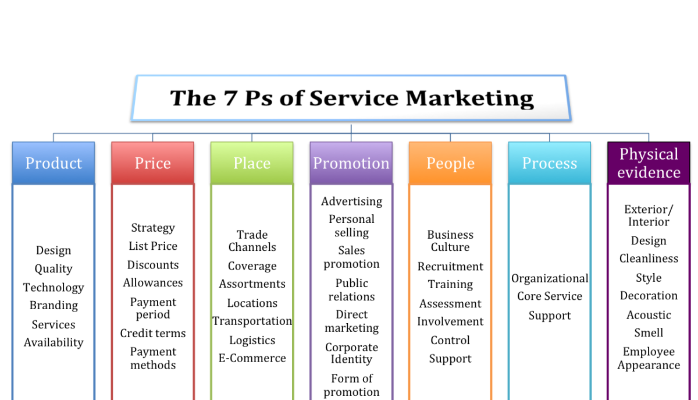 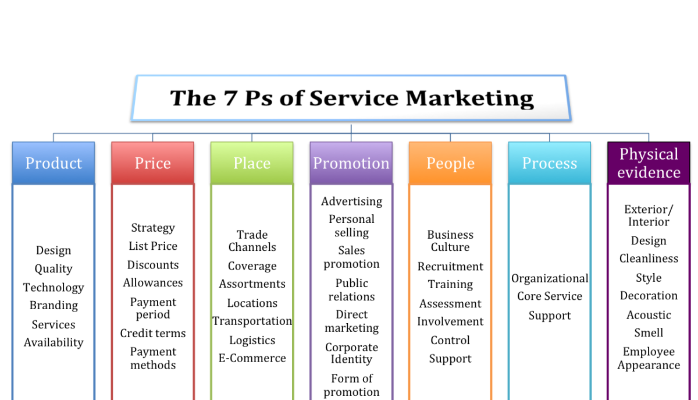 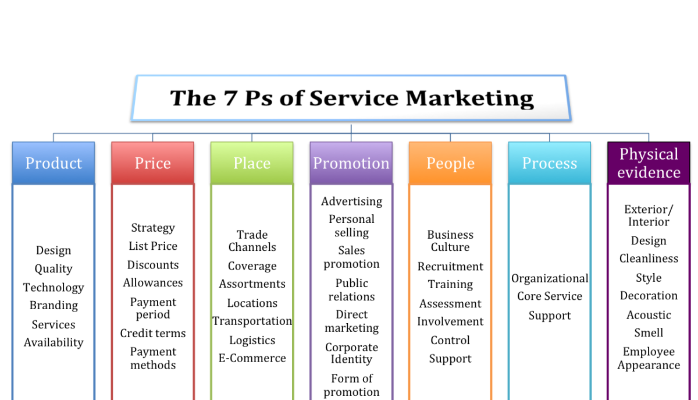 Kar (2010)
2.3.2017
Michal Jilka - Propagace a média (np2285)
Sportovní produkt (Čáslavová, 2009)
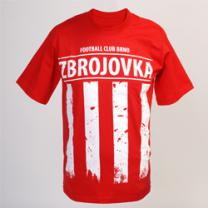 Sportovní hra
Přitažlivost sportovních hvězd
Výbava a výstroj, merchandising
Novinky a nápady
Místo
Personál a proces
Vstupenky a tiskové materiály
Elektronické produkty
Organizace
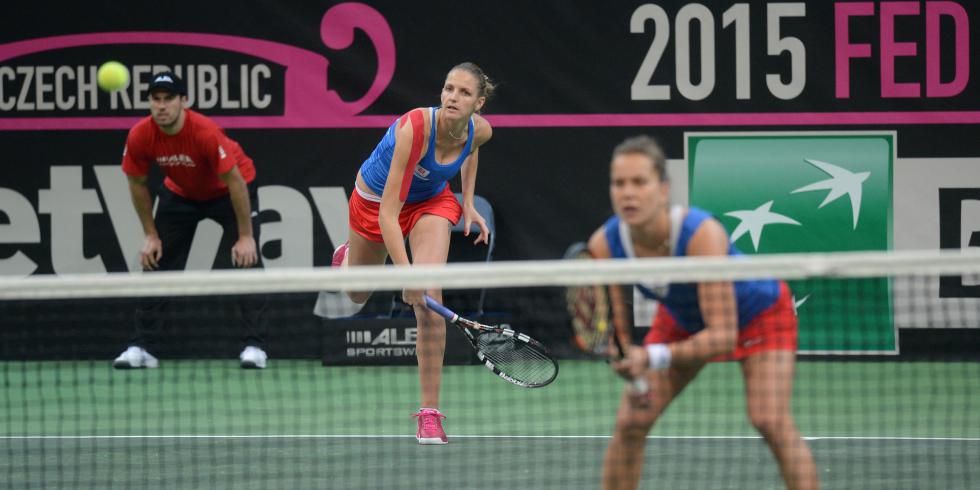 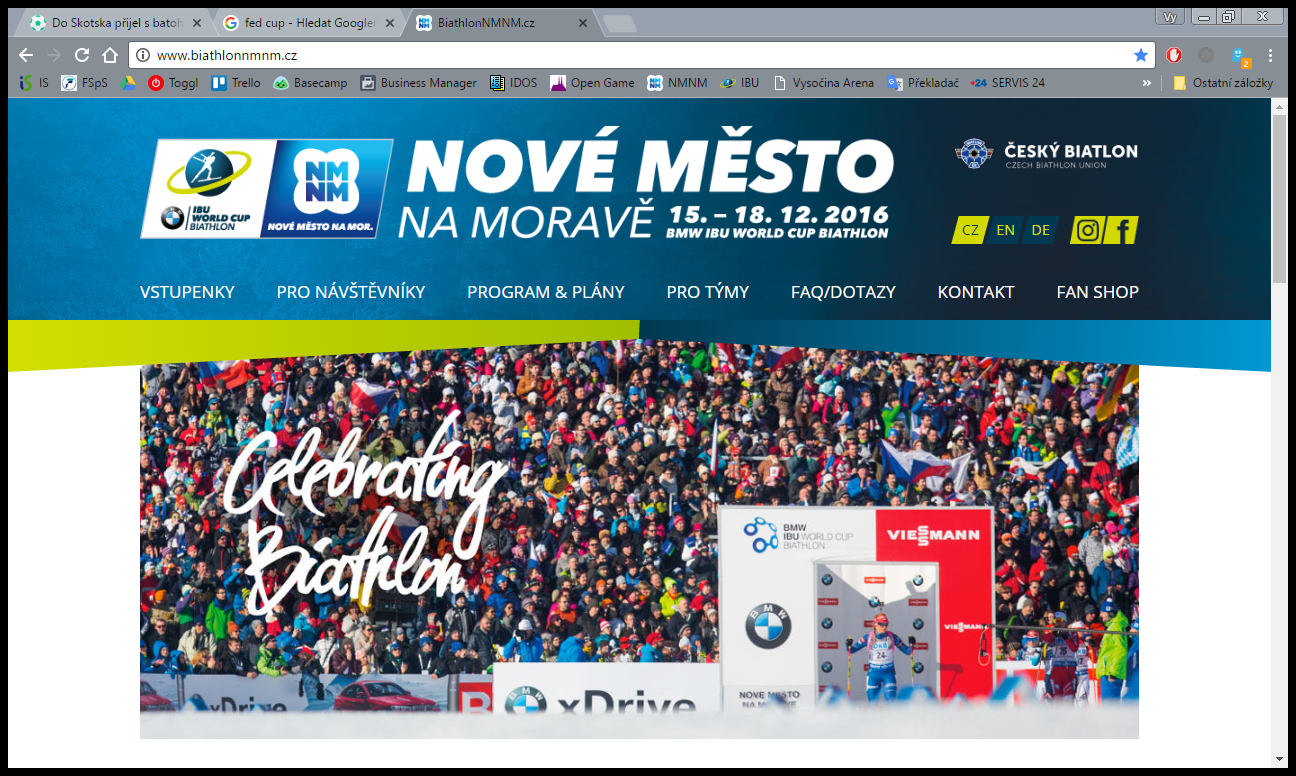 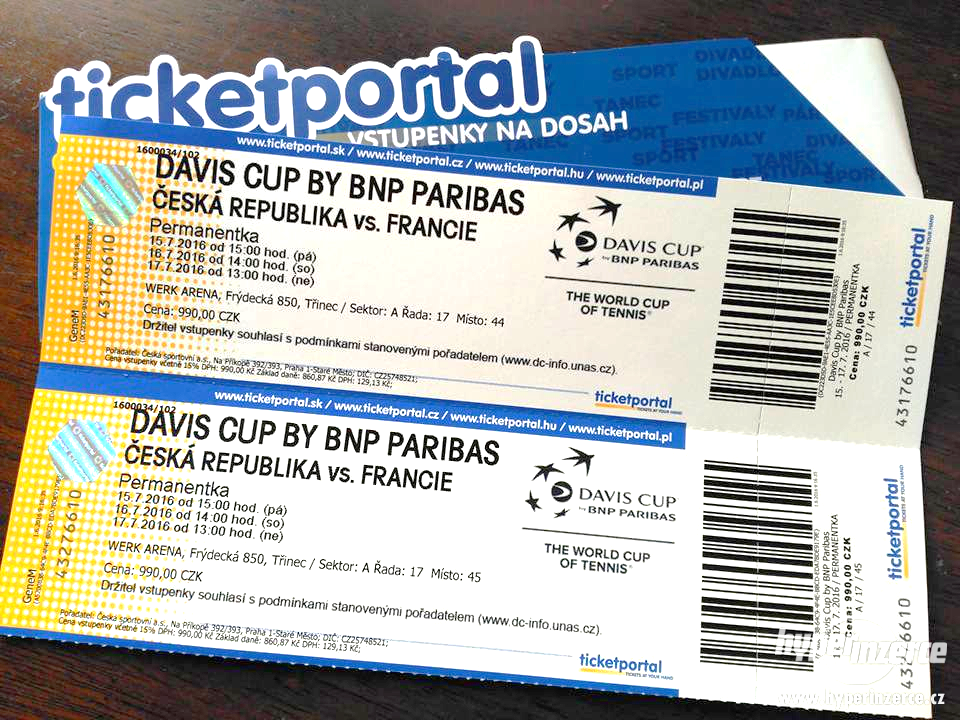 2.3.2017
Michal Jilka - Propagace a média (np2285)
Cíle marketingová komunikace (Přikrylová & Jahodová, 2010)
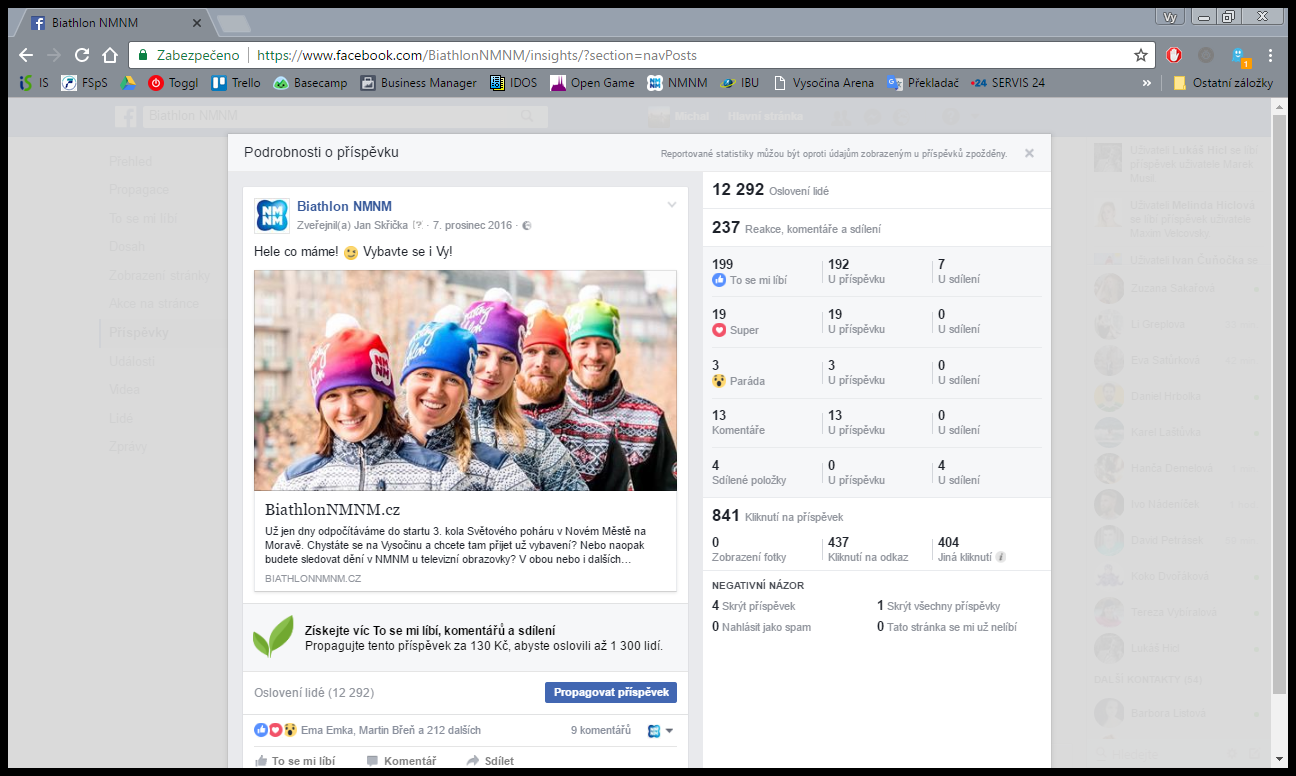 Poskytnout informaci
Vytvořit a stimulovat poptávku
Odlišit produkt
Zdůraznit užitek a hodnotu produktu
Stabilizovat obrat
Vybudovat a pěstovat značku
Posílit firemní image

http://bit.ly/2mHBDaj
2.3.2017
Michal Jilka - Propagace a média (np2285)
Komunikační mix (Vaštíková, 2008)
Reklama (dresy, oděvy, start. čísla, mantinely, nářadí, náčiní, tabule, panely)
Podpora prodeje (snížení cen, programy pro věrné zákazníky, kupóny)
Osobní prodej
Direct marketing (e-mailing, telemarketing, SMS marketing, katalogy)
Event marketing (program pro zákazníky – sport, umění, gastro, dětské)
2.3.2017
Michal Jilka - Propagace a média (np2285)
Komunikační mix (Vaštíková, 2008)
Guerilla marketing (netradiční využívání mark. prostředků, maximální efekt za minimum nákladů)
Virální marketing (sociální sítě, pošta, mobilní telefon)
Product placement
Public relations (16.3.)
Internetová komunikace (23.3.)
2.3.2017
Michal Jilka - Propagace a média (np2285)
Úkol na teď
Projít si jednotlivé specifika vašich týmů/akcí/organizací na základě marketingové mixu
Stanovit, jaké jsou využívány prvky reklamy
Stanovit, jaké jsou využívány prvky komunikačního mixu
2.3.2017
Michal Jilka - Propagace a média (np2285)
10 věcí, které tě dostanou do repre
Vystoupení Petra Slavíka na TEDeX Talks  https://www.youtube.com/watch?v=KQTMGOMh7yw
2.3.2017
Michal Jilka - Propagace a média (np2285)